NACDD Policy UpdateFebruary 3, 2021
Erin Prangley, Director, Public PolicyNational Association of Councils on Developmental Disabilities
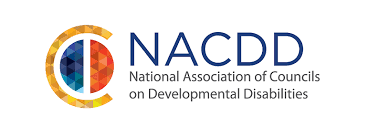 2 Paths for COVID Relief
[Speaker Notes: Most bills require 60 votes to pass in the Senate; that’s why Biden on Monday met with a group of 10 GOP senators who have a $618 billion counterproposal, a package less than a third of the size he is seeking. The two sides remain far apart in their proposals, but there are also signals they might be willing to negotiate.

Democrats say they have the votes to pass a larger package via a process called reconciliation, which would require only 50 votes — of every single Democrat — plus Vice President Harris’s tie-breaking vote as president of the Senate. And while Biden has talked about reaching across the aisle, he’s also said getting a bill passed is more important than cooperating with Republicans.]
Budget Reconciliation Covid Relief
For more go to NPR. "What Is 'Reconciliation'? Democrats Face Hurdles To Use It For COVID Relief" at http://www.npr.org/2021/02/02/962812082/what-is-reconciliation-democrats-face-hurdles-to-use-it-for-covid-relief
[Speaker Notes: Examples: Major spending cuts during President Reagan’s first year in office, several deficit-reduction packages during the 1980s and 1990s, welfare reform in 1996, and the large Bush tax cuts in 2001 and 2003. More recently, reconciliation was used in 2010 to amend the Affordable Care Act and modify the federal student loan program,[2] and in 2017 to enact large tax cuts. Republican majorities also twice attempted to use the reconciliation process to repeal key elements of the Affordable Care Act; President Obama vetoed the first attempt, in 2016, and the second attempt, in 2017, failed to pass in the Senate.]
House Labor/HHS Appropriations Subcommittee